A Sustainable Water Future for California: Communicating to the Public and Media
Jennifer Bowles
Executive Director
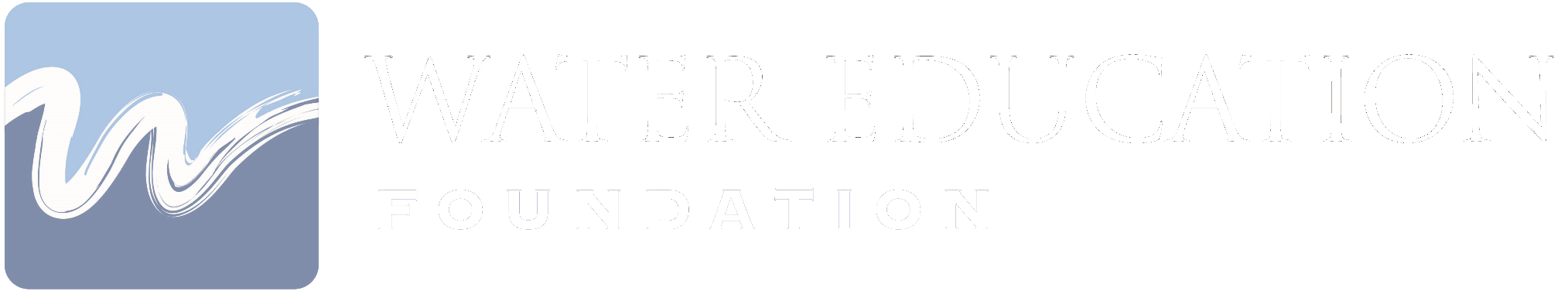 [Speaker Notes: Has anyone heard of the Water Education Foundation? Has anyone used our materials in class before? I know a professor at San Francisco State does though she’s not here today. We were born in 1977 and we are essentially a rag-tag group of journalists and teachers, who are passionate about water. We hold conferences on hot topics, workshops on important matters such as the Sustainable Groundwater Management,]
Who We Are
Impartial nonprofit focused on  public education of western water issues since 1977

Ragtag group of journalists and teachers

Volunteer Board of Directors representing diverse viewpoints and stakeholder groups

Mission: Create a better understanding of water resources and foster public understanding and resolution of water resources issues through facilitation, education and outreach.
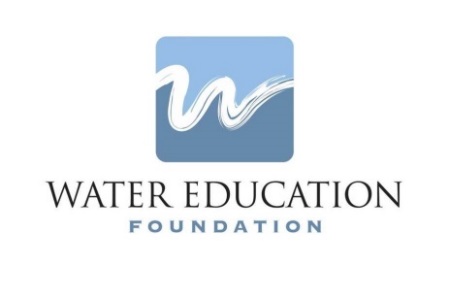 [Speaker Notes: Consider your source….who here knows the water education foundation? Have you ever used our materials, attended an event?]
The Lifeblood of the State
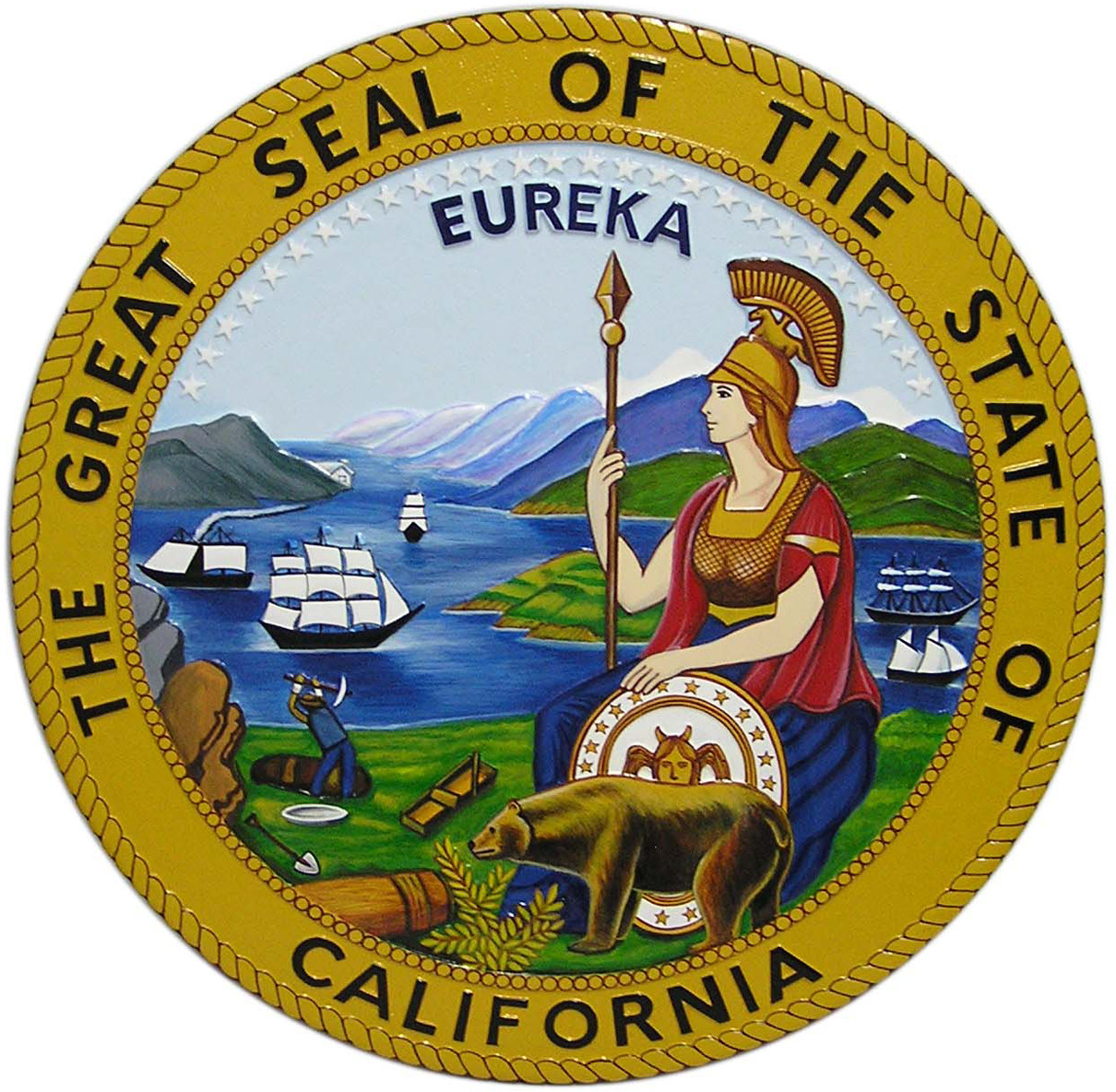 [Speaker Notes: Consider your source….who here knows the water education foundation? Have you ever used our materials, attended an event?]
Context is half the battle!
[Speaker Notes: When communicating water to the public in California, context is everything. We just heard about efforts to make groundwater sustainable. Why should the public care, why should anyone care? Isn’t that just what farmers use to put on their crops? The answer is no. Depending on where you live, you may be hugely dependent on groundwater to drink , wash your clothes and take a shower.. If you live in Chico that’s the case, if you live in Riverside, just a few miles south of Cal State San Bernardino, you are nearly 100 percent dependent from water, and much of that water comes from groundwater below san Bernardino. If you are from San Diego State, there is virtually no groundwater. Your water is coming from a variety of sources, including the ocean. Anyone here from San Francisco State, you get most of your water from a National Park, Yosemite in fact.  I always like to start off our Water 101 Workshop with the phrase: There’s a story behind every drop of water that comes out of your faucet. And not only how it gets from point A to Point B, but what happens in between. so for us, the number one thing we try to get across to folks is where 
And Oroville Dam. If I’m in Southern California, why should I care what’s happening to this dam way north of Sacramento? We know because it’s the heart of the State Water Project, that brings water xxx miles south to Southern California. So t all comes back to communicating to the public where does their water come from. And]
How water moves in California is the other half!
[Speaker Notes: So we are big on visuals when it comes to telling the water story. We sell water maps, which are on display here. California is so well plumbed it’s unlike most states. It’s really unique. We use graphics with all of our publications and when we do news articles for Western Water magazine.]
Plus cool graphics!
[Speaker Notes: So we are big on visuals when it comes to telling the water story. We sell water maps, which are on display here. California is so well plumbed it’s unlike most states. It’s really unique. We use graphics with all of our publications and when we do news articles for Western Water magazine.]
CVP
Mokelumne RiverAqueduct
Hetch Hetchy System
Los AngelesAqueduct
SWP
Colorado RiverAqueduct
California Water Development
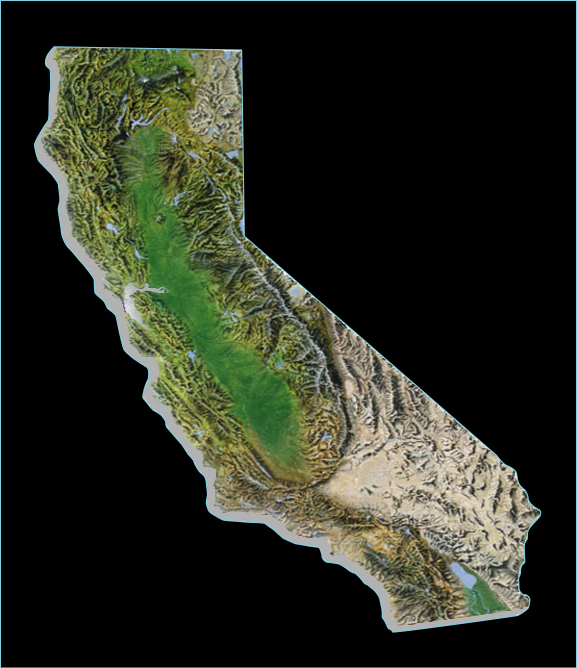 Hetch Hetchy System
San Francisco PUC
1913 - Raker Act
Los Angeles Aqueduct
Los Angeles DWP
1913
Mokelumne River Aqueduct 
East Bay MUD
1929
Central Valley project
U.S. Bureau of Reclamation
1940 (C.C. Canal first)
Colorado River Aqueduct
MWD of So. Cal.
1941
State Water Project
California DWR
1960 - Burns Porter Act
[Speaker Notes: This is a big visual we use in our Water 101 workshop because it really shows how water moves through the state.]
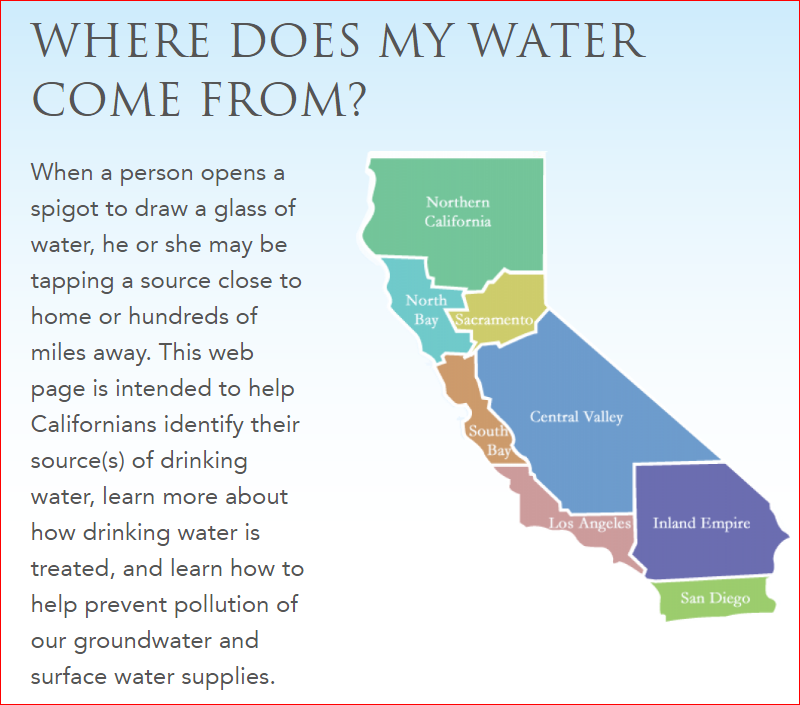 [Speaker Notes: We have an entire page devoted to helping people understand that there water comes from places other than their taps. They can click on the area they live and find the source or sources.  So this is something simple to show your students, the public or anyone else who is curious.]
During the last drought . . .
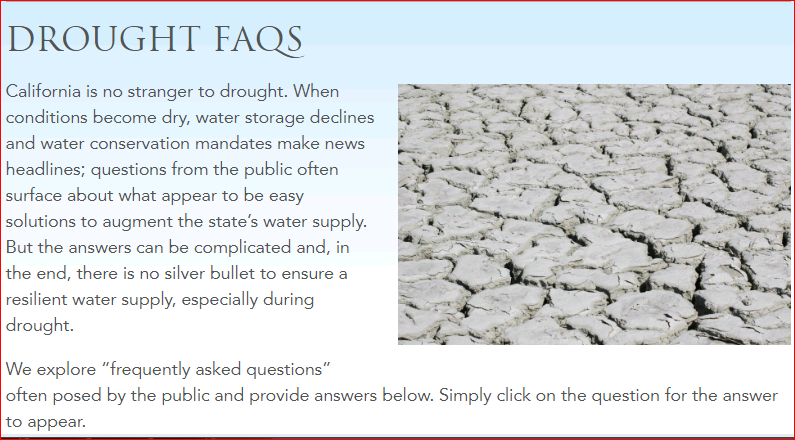 [Speaker Notes: Drought faq,, because my friends on facebook, posted the map of California, with a question over the ocean, inferring that we have a huge supply of water in our backyard… also water can onservation tips and the fact the your law can suck up to 50 percent of your total home use…]
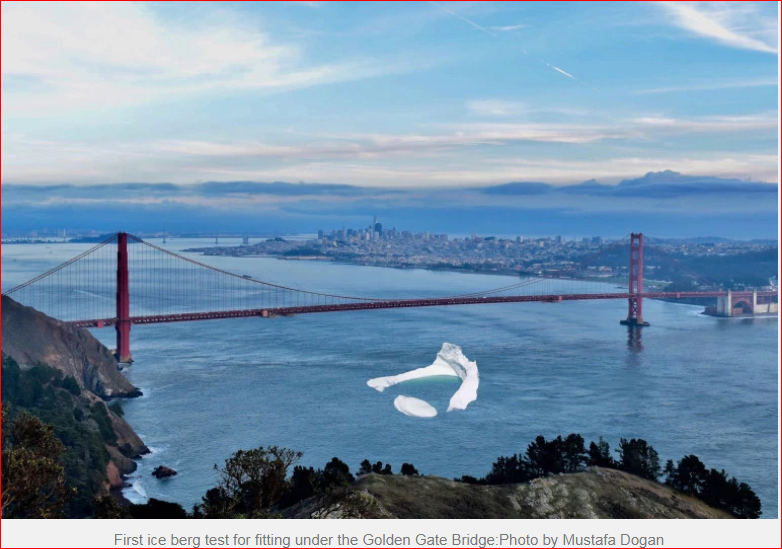 Understanding Climate Change: 2017
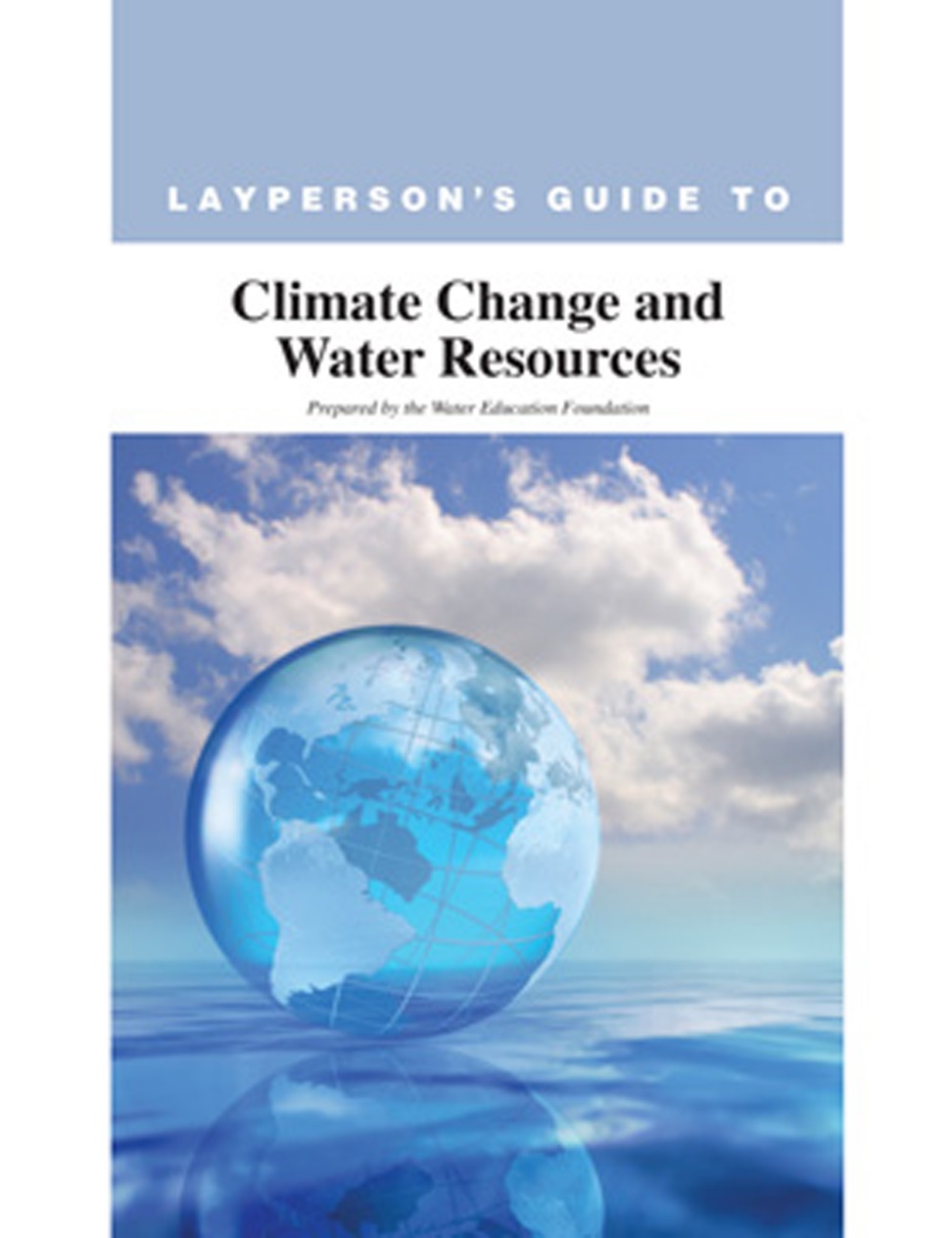 [Speaker Notes: We’ve been writing about climate changes since at least the 1990s … in our Western Water magazine, but we added this guide to our series of guides on key water topics because we thought it was important to learn.]
Education: How We Do It
Provide Information via the written word/graphics:
News/Guides on key water topics
Online encyclopedia
Water Maps
Website: Free tool for research and news
Social media

In-Person Events:
Water tours
Conferences and workshops
Water Leaders class
K-12 teacher education programs - Project WET
[Speaker Notes: We break it down into two categories, but really three. First we write about stuff. Then we take people to see water in motion and we do inperson workshops, conference … we have a year long water leaders class for early to mid career professionals…]
www.watereducation.org
AQUAFORNIA – Daily Top Water News
Top water news from California and the West in an easy-to-read headline format

Updated Monday through Friday

Impartial ranking of article importance

Can use in your classes or tell media you work with to sign up
[Speaker Notes: Students or media new tey can subscribe to this …. o the water beat tdentstdudentstEvery week day we put out the top water news from around the state, anyone can subscribe to it. You can have your students and colleagues subscribe to it.]
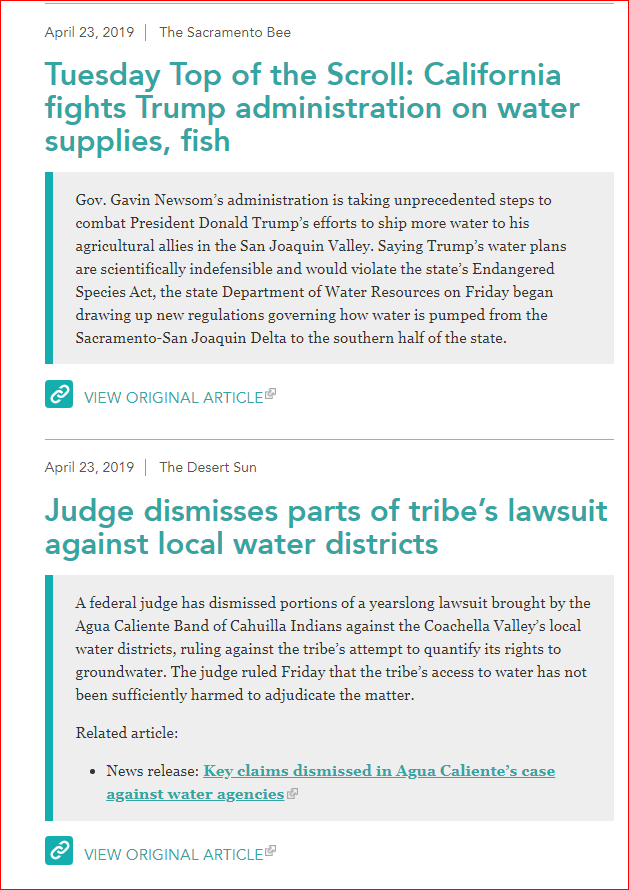 [Speaker Notes: Every week day we put out the top water news from around the state, anyone can subscribe to it. You can have your students and colleagues subscribe to it.]
AQUAPEDIA: Online Water Encyclopedia
Terms and issues 

Historical water people

Timelines

We send out a “word of the week” based on news headlines or special event such as Earth Day or World Water Day to give deeper context to  items

Can use in your classes or tell media you work with to sign up
[Speaker Notes: Every week day we put out the top water news from around the state, anyone can subscribe to it. You can have your students and colleagues subscribe to it.]
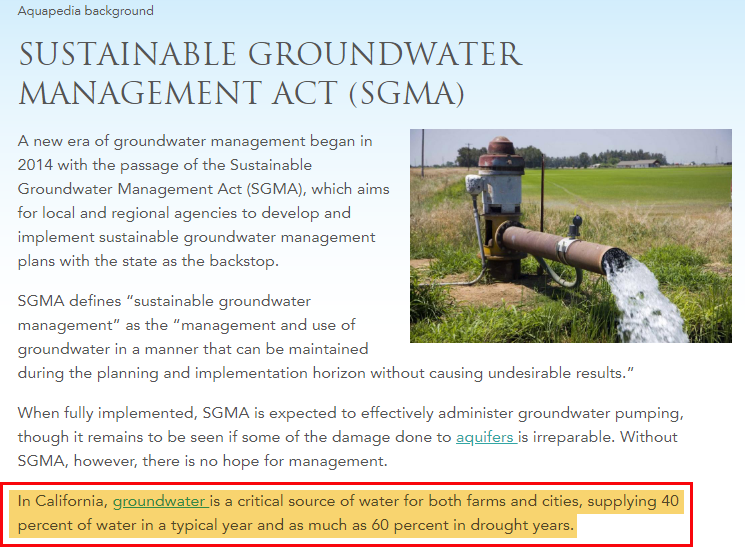 [Speaker Notes: National groundwater awareness week in march; in September, protect your groundwater day….]
Western Water News
Western Water is the only publication in the West to focus exclusively on in-depth coverage of water resource issues. 
Find it online, with expanded coverage and new features, at www.watereducation.org/WesternWater
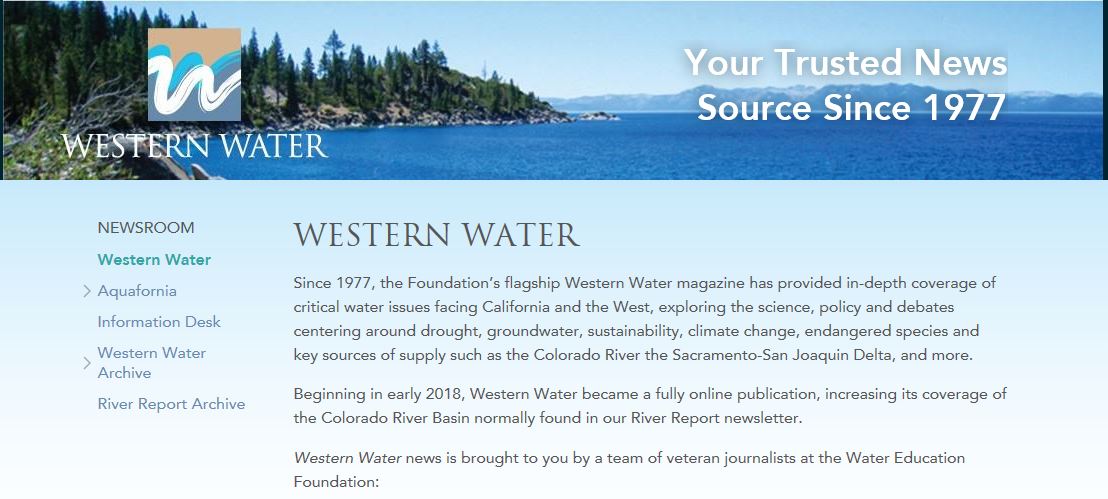 Layperson’s Guides
All 16 guides are an excellent resource for researchers, reporters, lawmakers, students and the public
· State Water Project· Water Conservation· Water Marketing· Water Recycling· Water Rights Law
· Agricultural Drainage· California Water
· California Wastewater· Central Valley Project· Climate Change
· Colorado River
· Colorado River Delta
· The Delta
· Flood Management 
· Groundwater· Integrated Regional Water
   Management
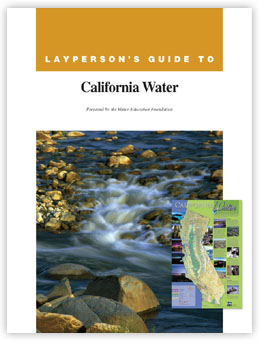 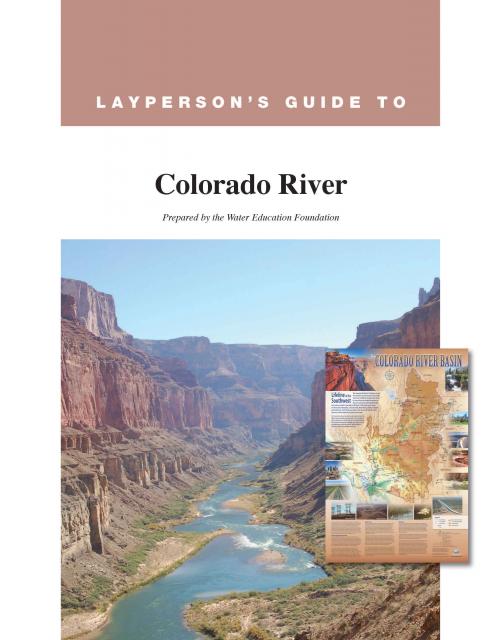 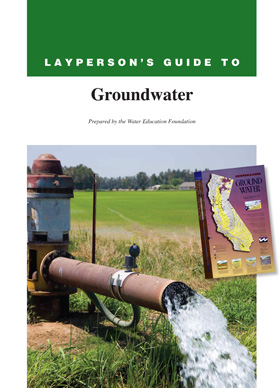 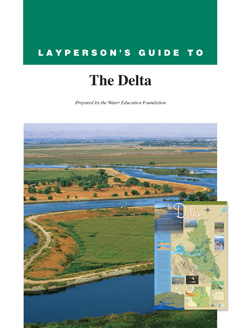 Written Word and Cool Graphics!
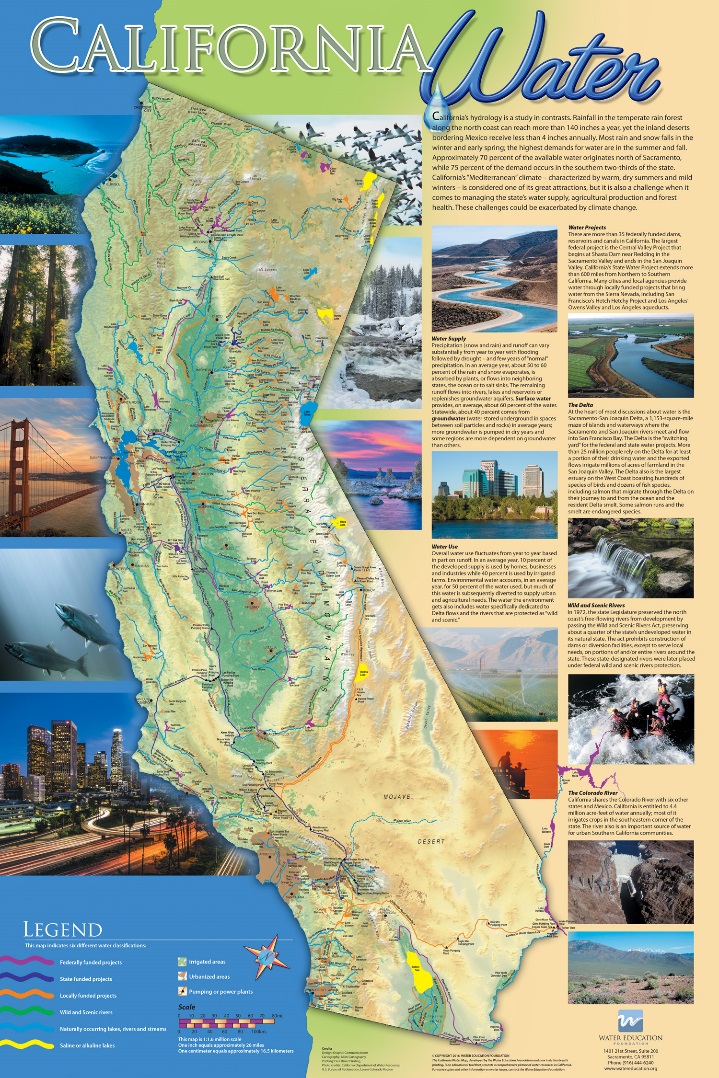 Going back to the plumbing

Understanding the plumbing and geography in California is half the battle
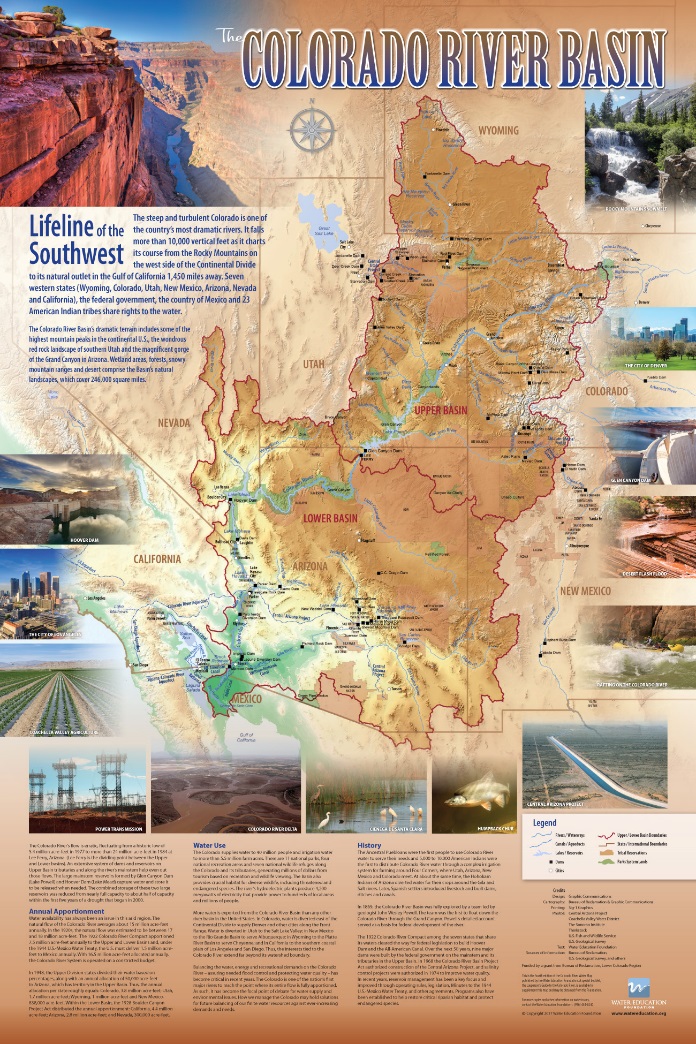 Water Tours
Six major tours most years, taking people to the source

Central Valley, Lower Colorado River, Bay-Delta, Headwaters, Northern California and Central Coast

Some Cal State teachers do their own water tours!
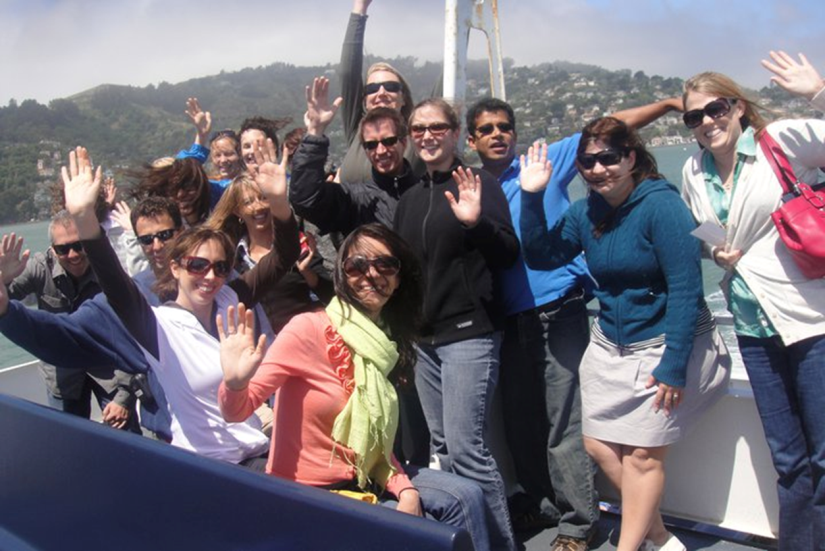 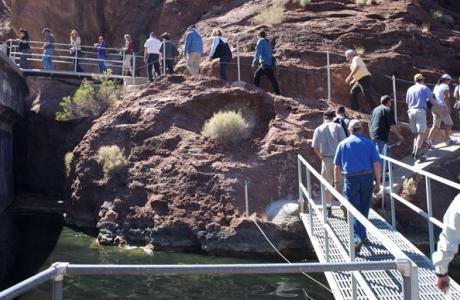 Water Leaders Class
One-year program identifies up-and-coming community leaders from diverse backgrounds and educates them about water issues. 

The program enhances individual leadership skills and prepares participants for decision-making about water resource issues.

Leading stakeholders and top policymakers serve as mentors to class members.
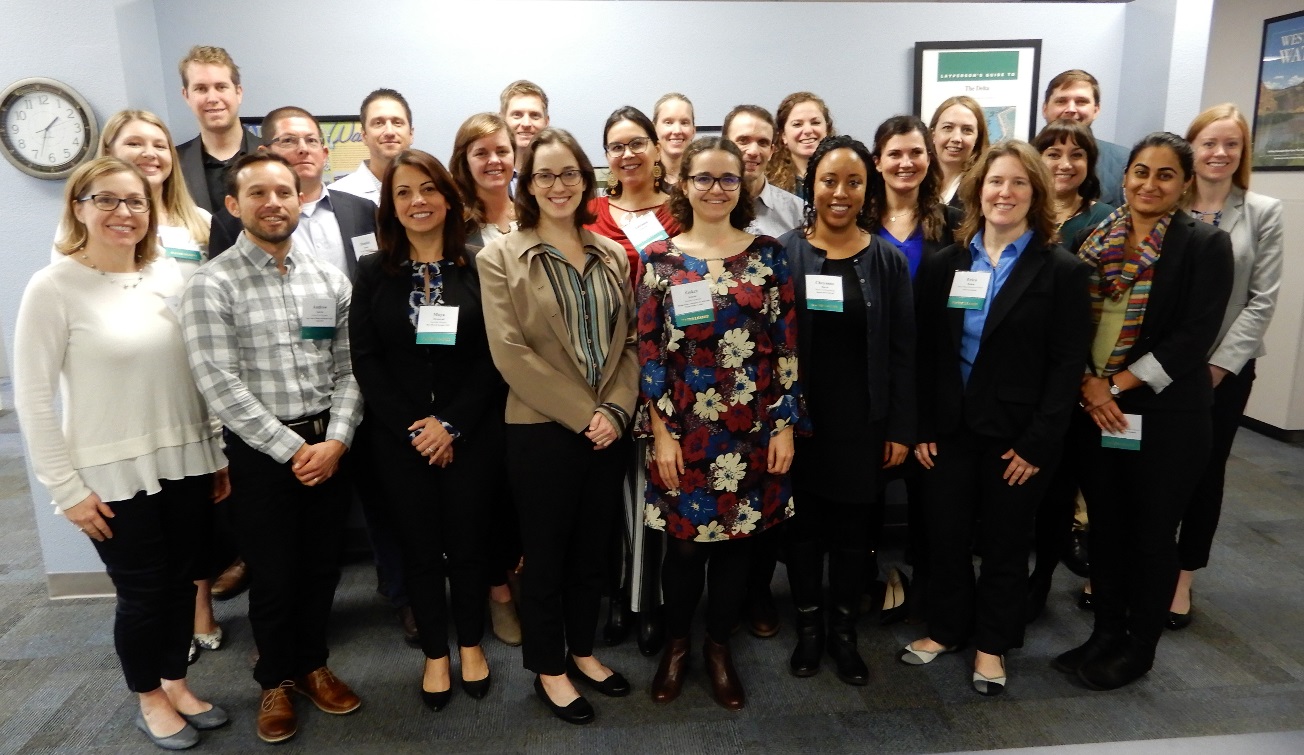 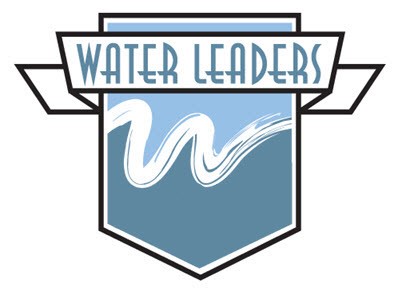 Conferences/Workshops
The Foundation coordinates an annual conference known as the Water Summit, along with events and workshops devoted to specific issues.
· Climate change 		· The Delta 		            · The Colorado River
· Flood management          · Water 101		            · Agriculture
· Drought 		· Groundwater/SGMA	            · Subsidence
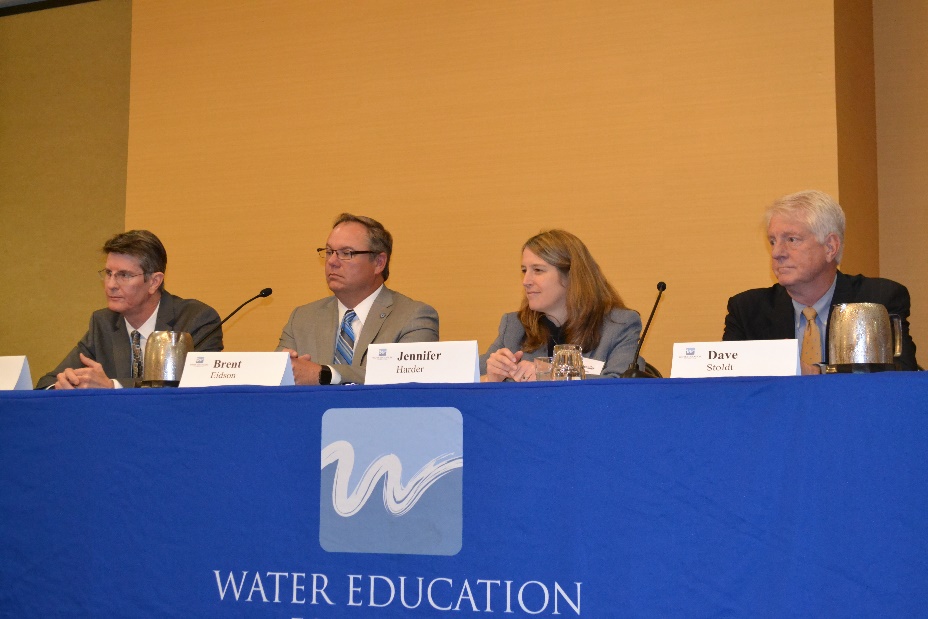 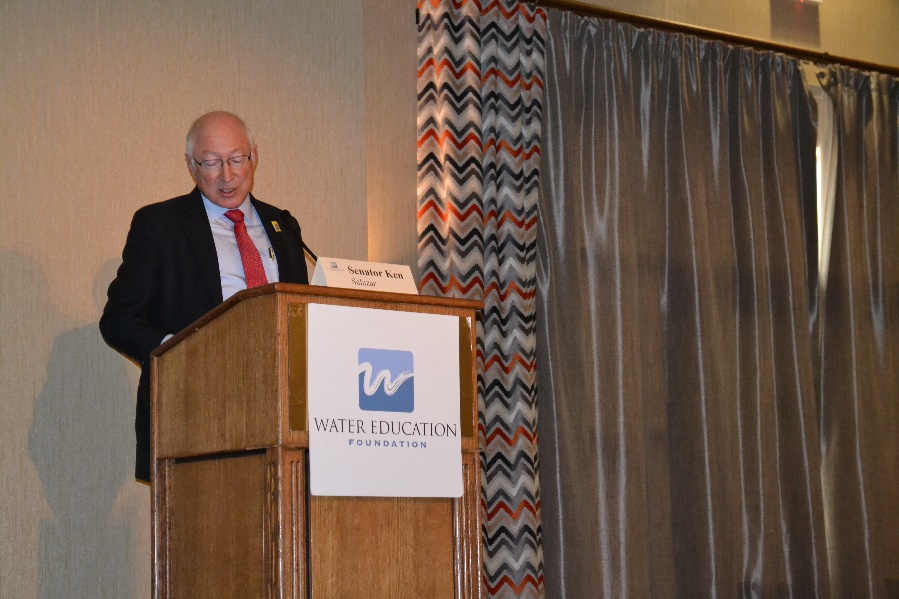 Project WET Workshops
California coordinator for international program
Workshops for K-12 educators to incorporate water science and current issues into their classrooms
Trainings for professors so they can integrate into courses for new teacher credential candidates and natural resource interpretation students at various universities, including Chico State!
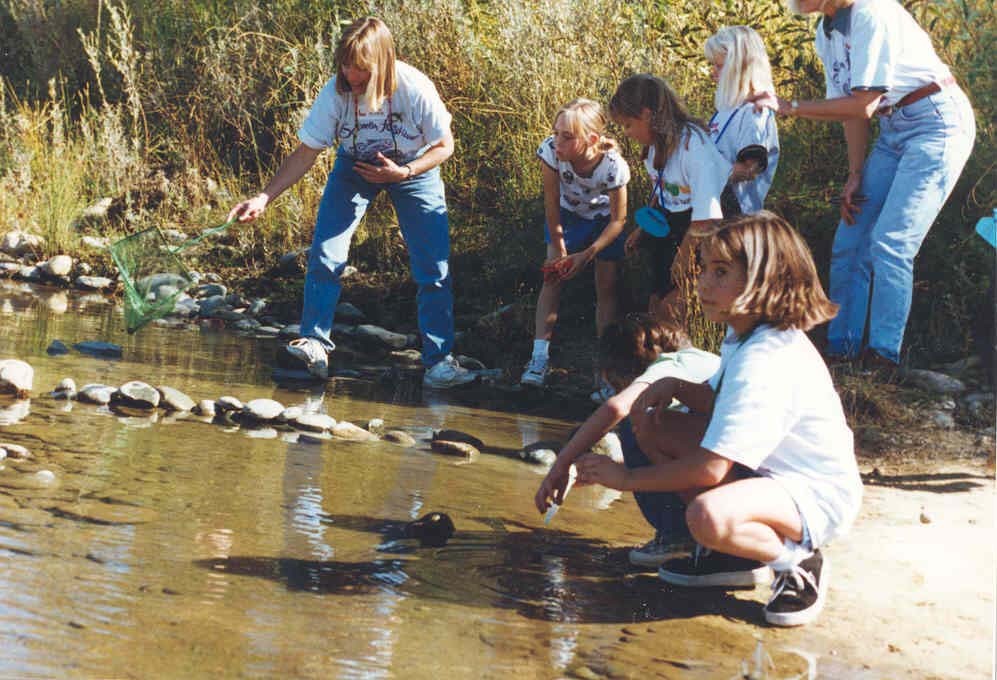 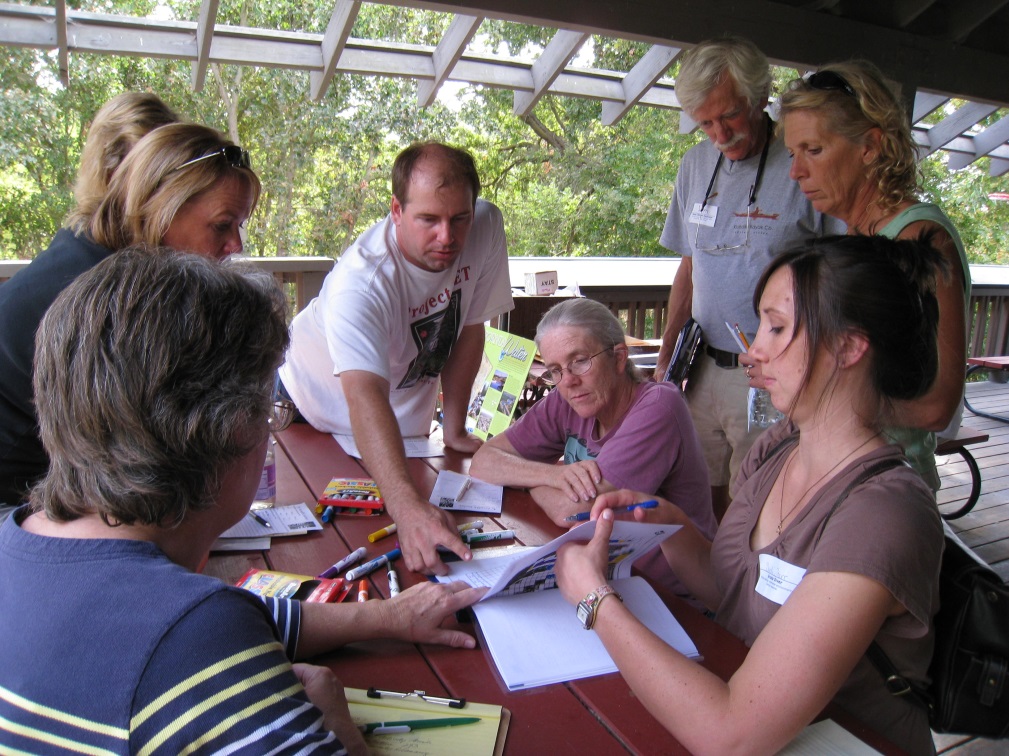 Colorado River Project
Educates people about challenges facing the Upper and Lower Colorado River Basins

 Includes: 

Lower Colorado River Tour

Lower Colorado River Map

Layperson’s guide to the Colorado River 
and the Colorado River Delta

Western Water news articles

And more!
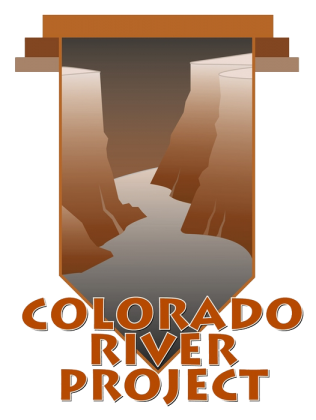 [Speaker Notes: sada]
Social Media
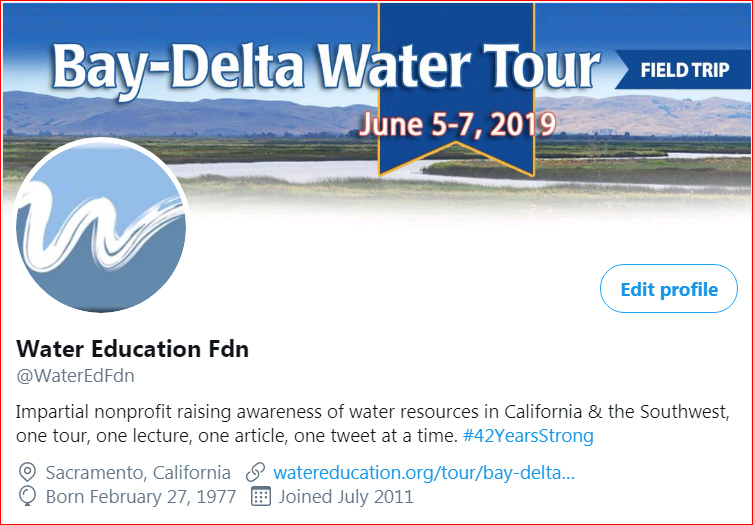 [Speaker Notes: We communicate big time through social media. We are active on facebook, linkedin and twitter. I would say twitter]
Working with the Media
Be on Twitter

Use the hashtag: #cawater 

Reporters want to know: 

How is your project or research going to affect their readers/the public

So give them the context

Use cool graphics!
Sign up for Western Water / Aquafornia
Go to Quicklinks at www.watereducation.org
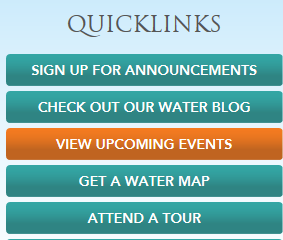 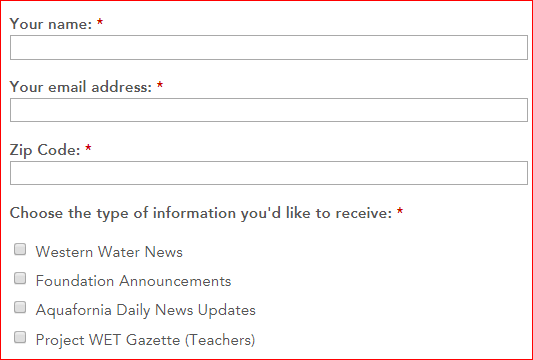 Stay in Touch
Jennifer Bowles, Executive Director
jbowles@watereducation.org
916-444-6240